Media Campaigns Based on Social Norms
1. Significant results
2. Examples
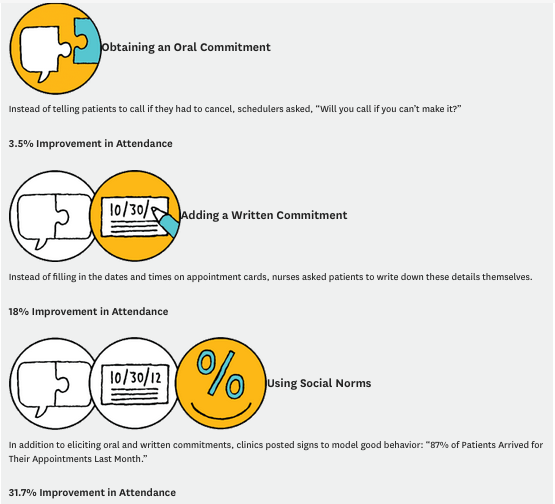 Source : http://www.hbr.org
Significant results
exemples
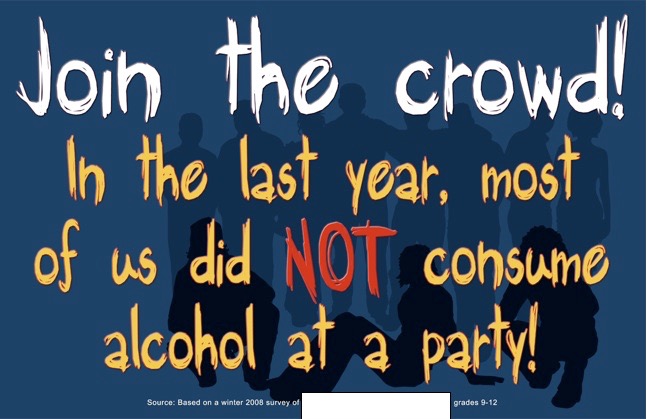 Source : http://www.rowan.edu
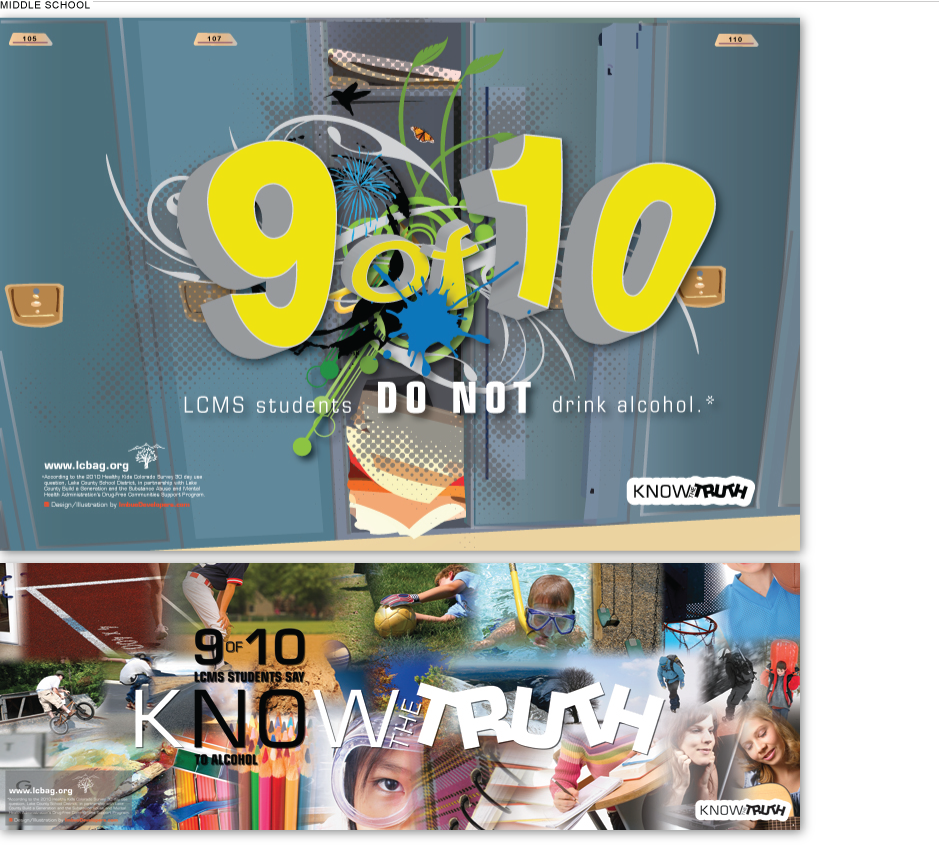 Source : http://imbuedevelopers.com/buildageneration.php
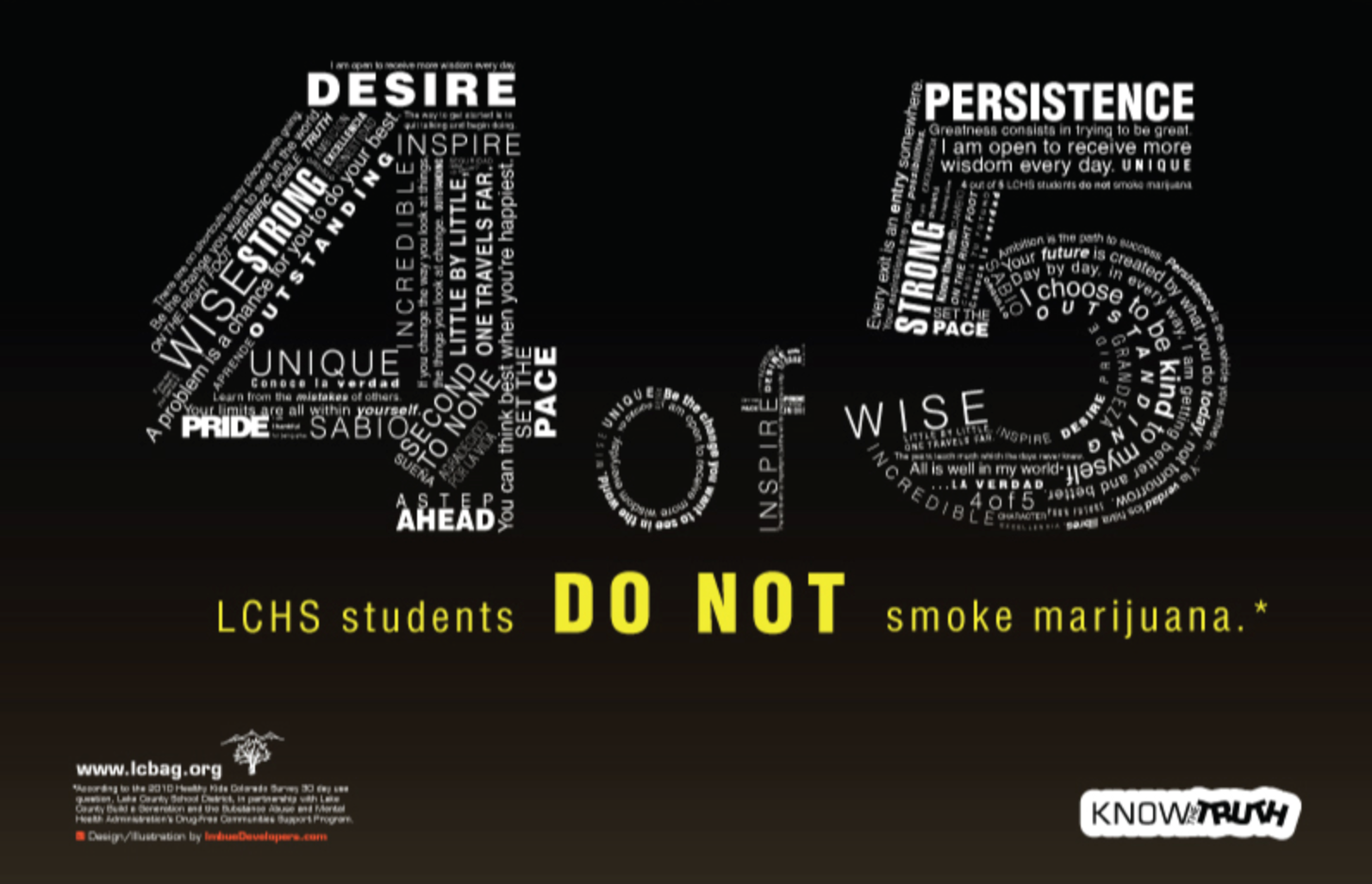 http://imbuedevelopers.com/buildageneration.php